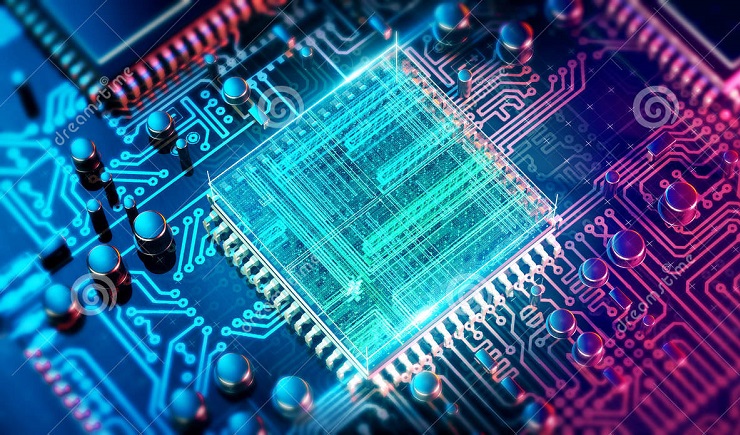 Електричний струм в напівпровідниках
МШ – 13
 Фізика
Напівпровідниковий діод. Напівпровідникові технології
Трішки історії
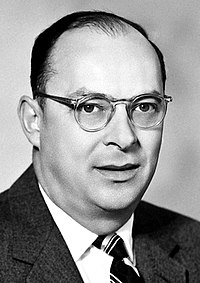 1956 рік. У концертній залі в Стокгольмі троє американських вчених: Джон Бардин, Вільям Шоклі та Волтер Братейн отримують Нобелівську премію «За дослідження напівпровідників та відкриття транзисторного ефекту» – це було справжнє досягнення у фізиці. З того часу імена відкривачів назавжди вписані до історії світової науки.
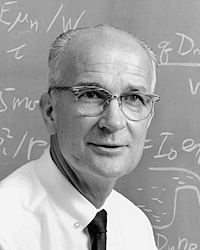 Джон Бардін
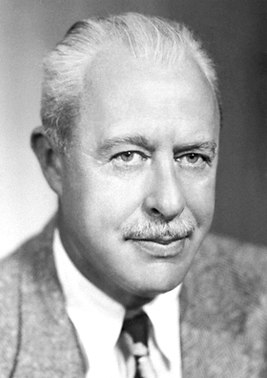 Вільям Бредфорд Шоклі
Волтер Хаузер Браттейн
Трішки історії
Однак більш ніж за 15 років перед тим, на початку 1941 року, молодий науковець Вадим Лашкарьов експериментально виявив і описав у своїй статті фізичне явище: обидві сторони «бар’єрного шару», що лежить паралельно кордону поділу мідь/закис міді, мають протилежні знаки носіїв струму.Згодом це відкриття, що дістало назву p-nперехід (p – positive, додатній, n – negative, від’ємний), ляже в основувідзначеного Нобелівською премією наукового досягнення. Також у своїйстатті він витлумачив механізм інжекції - надзвичайно важливого явища, наоснові якого працюють напівпровідникові діоди і транзистори.
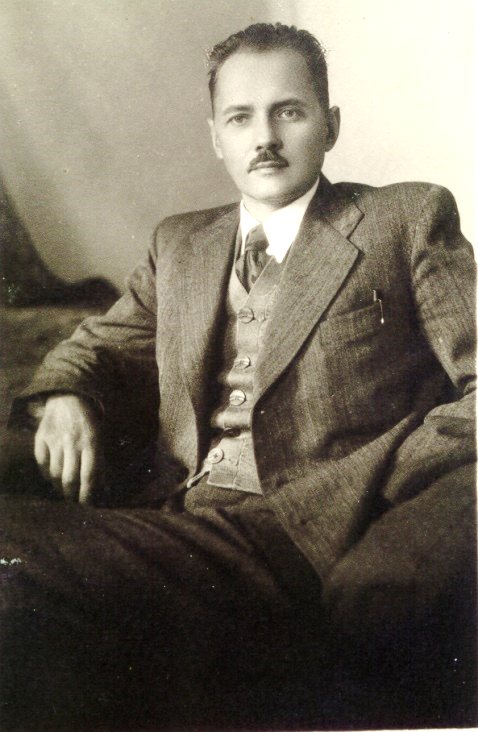 Лашкарьов 
Вадим Євгенович
Властивості напівпровідників
Напівпровідники, як це випливає з їхньоїназ ви, за своєю провідністю посідають проміжне місце між провідниками і діелектриками

Властивості напівпровідників1) на відміну від металевих провідниківпитомий опір напівпровідників зазвичай зменшується з підвищенням температури 

2) питомий опір більшості напівпровідників зменшується зі збільшенням освітленості;
3) різко зменшити питомий опір напівпровідників може введення домішок.
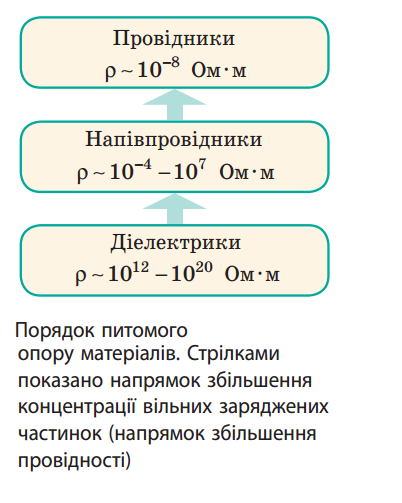